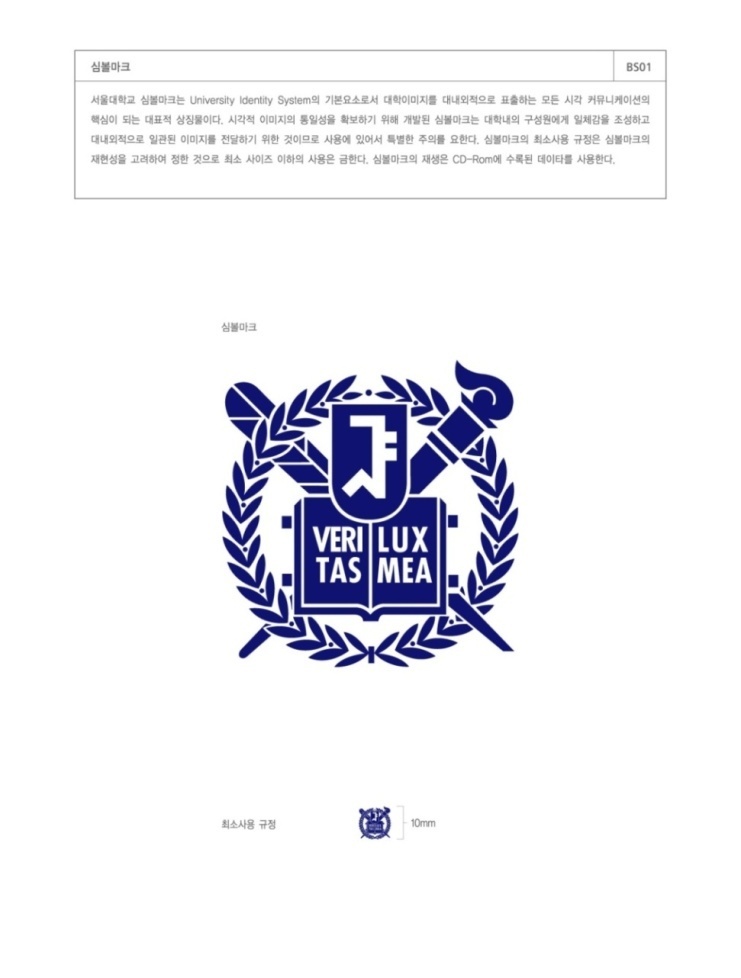 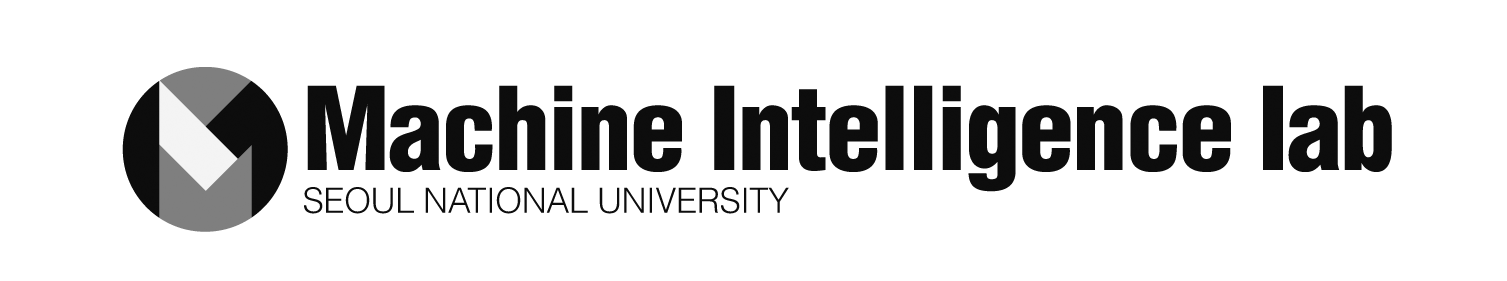 Boosting Speech Enhancement with Clean Self-Supervised Features Via Conditional Variational Autoencoders
Dept. of Electrical and Computer Engineering
Machine Intelligence Laboratory

Presenter: Yoonhyung Lee
Date: April 16, 2024

cpi1234@snu.ac.kr | leeyoonhyung.github.io | milab.snu.ac.kr
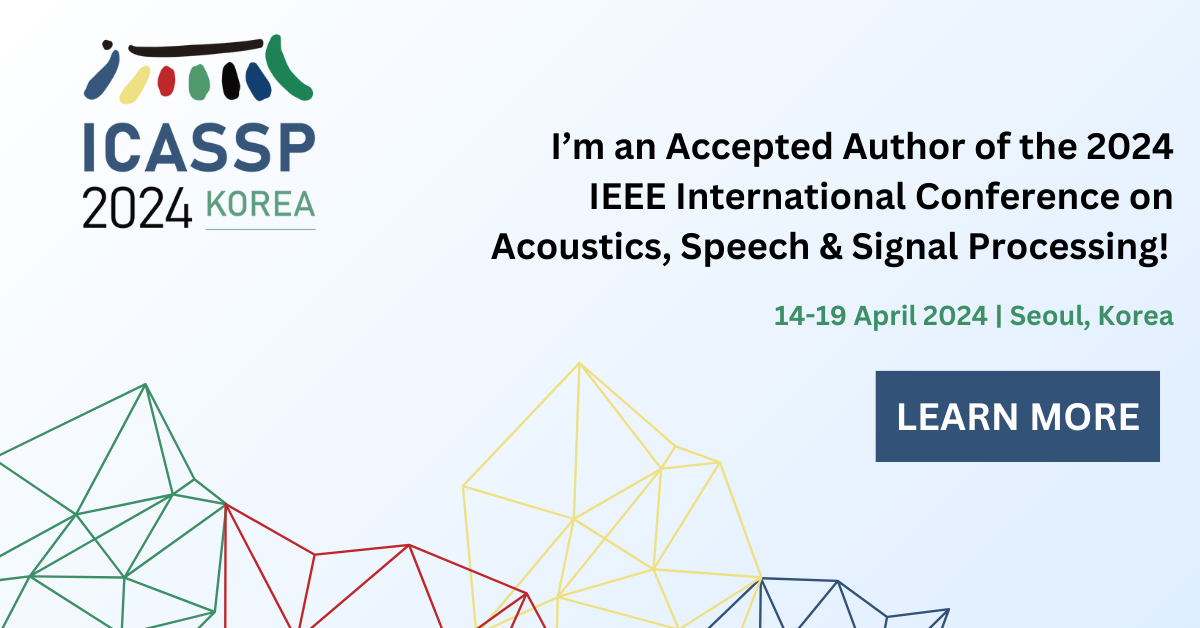 [Speaker Notes: 안녕하세요, 저는 서울대학교 전기정보공학부 정교민 교수님 연구실에서 석박통합과정을 진행하고 있는 이윤형이라고 합니다.

제가 이번에 준비한 발표 주제는 “Boosting Speech Enhancement with Clean Self-Supervised Features Via Conditional Variational Autoencoders”로, 본 주제를 중심으로 제가 지금까지 진행해온 연구 흐름을 공유해드리도록 하겠습니다.]
Authors
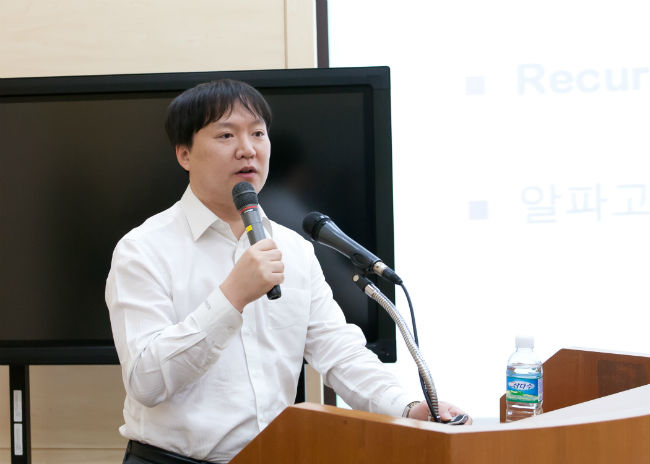 Yoonhyung Lee
Seoul National University
Kyomin Jung
Seoul National University
Overview
In this presentation, we introduce an approach to improve the performance of speech enhancement (SE) models by leveraging the clean self-supervised feature (SSF).

Specifically, by using the clean SSF as inputs for a conditional variational autoencoder (CVAE), we enhance the performance of the SE model beyond what is achieved with only noisy SSFs.

Additionally, we introduce several key training techniques to address the inherent challenges associated with CVAE training, which are essential to ensure the optimal performance of our approach.

In experiments, our approach yields clear improvements over existing methods that use SSFs across six evaluation metrics.
[Speaker Notes: Speech enhancement 태스크에서는 noise가 심한 경우 noise와 speech 성분을 구별하는 것을 넘어 context 를 이해하는 능력을 갖춰야만 제대로 clean speech estimation을 수행할 수 있습니다.

따라서, 저희는 contextualize 성능이 뛰어나다고 알려진 self-supervised-features를 speech enhancement의 latent variable modeling에 활용하여 모델의 성능을 끌어올리는 방법론을 제안하였습니다.

기존 speech enhancement 연구들은 noisy speech 를 입력으로 받는 태스크의 특성상, self-supervised features도 noisy speech로 부터 뽑아서 사용하는 연구들이 활발하게 이루어졌는데요.

일반적으로 self-supervised model은 noisy speech 입력을 고려하여 학습되지는 않기 때문에 해당 features의 유용성은 sub-optimal할 수밖에 없습니다.

따라서 저희는, clean speech로 부터 뽑은 self-supervised features를 직접 latent variable modeling을 위한 입력으로 활용하는 방법론을 제안하였습니다.]
Speech Enhancement
Speech Enhancement (SE) is a task of improving the quality and intelligibility of speech signals. This can involve removing noise, minimizing echo, and improving the clarity of speech.

When there is substantial corruption so some portions of speech is unintelligible, SE systems should perform context-aware inference for clean speech estimation.
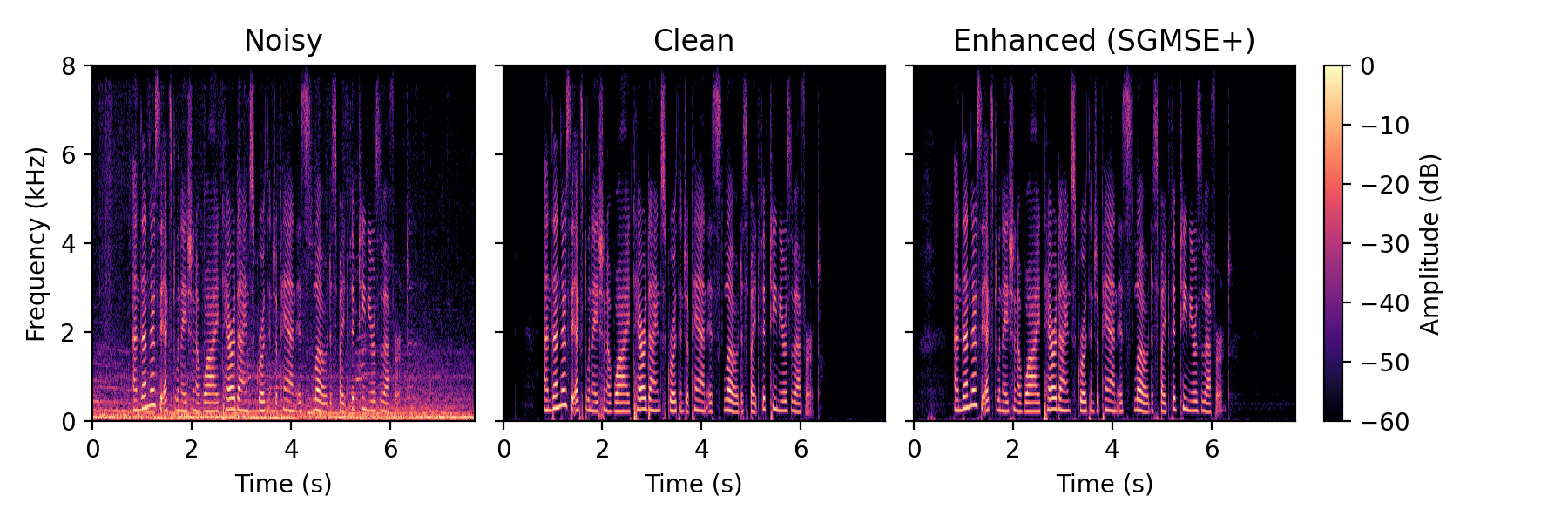 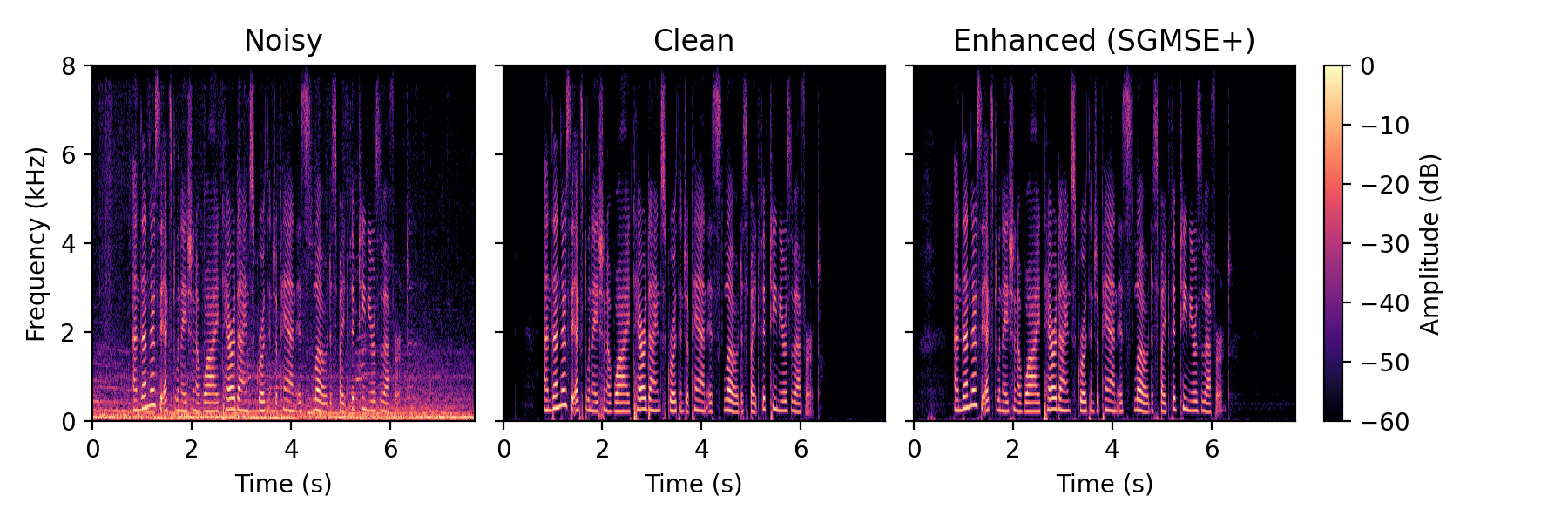 Noisy
Enhanced
[Speaker Notes: Speech enhancement 태스크에서는 noise가 심한 경우 noise와 speech 성분을 구별하는 것을 넘어 context 를 이해하는 능력을 갖춰야만 제대로 clean speech estimation을 수행할 수 있습니다.

따라서, 저희는 contextualize 성능이 뛰어나다고 알려진 self-supervised-features를 speech enhancement의 latent variable modeling에 활용하여 모델의 성능을 끌어올리는 방법론을 제안하였습니다.

기존 speech enhancement 연구들은 noisy speech 를 입력으로 받는 태스크의 특성상, self-supervised features도 noisy speech로 부터 뽑아서 사용하는 연구들이 활발하게 이루어졌는데요.

일반적으로 self-supervised model은 noisy speech 입력을 고려하여 학습되지는 않기 때문에 해당 features의 유용성은 sub-optimal할 수밖에 없습니다.

따라서 저희는, clean speech로 부터 뽑은 self-supervised features를 직접 latent variable modeling을 위한 입력으로 활용하는 방법론을 제안하였습니다.]
Self-Supervised Learning
Self-supervised Learning is a type of machine learning where the system learns to predict or reconstruct parts of its input data, leveraging large amounts of unlabeled data without relying on explicit external labels provided by humans.

Consequently, the model develops the capability to extract contextualized features that can be effectively utilized to train other machine learning models for various downstream tasks.
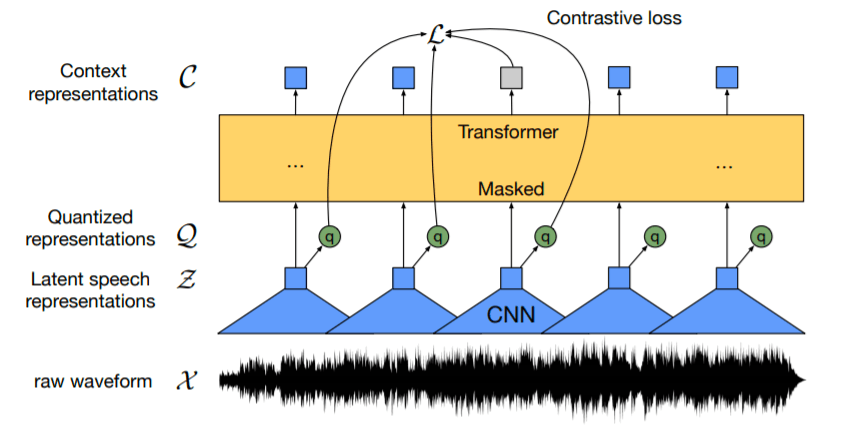 DL model
Transformer
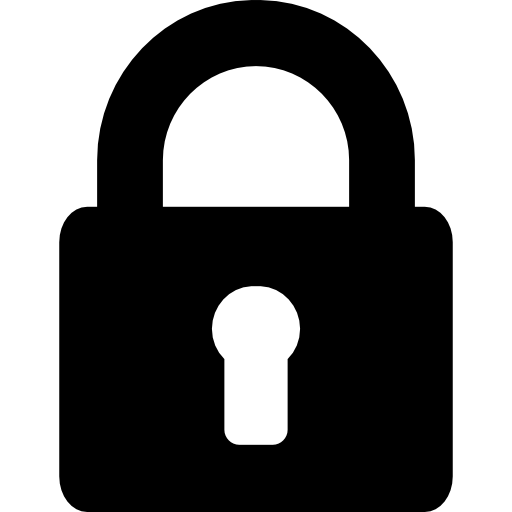 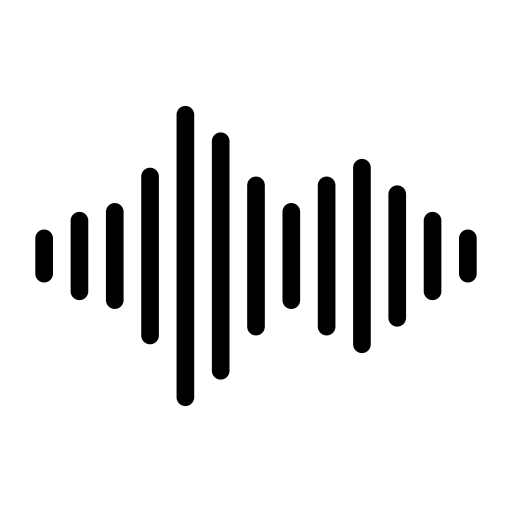 [ Self-supervised Learning]
[ Downstream Task ]
[Speaker Notes: Speech enhancement 태스크에서는 noise가 심한 경우 noise와 speech 성분을 구별하는 것을 넘어 context 를 이해하는 능력을 갖춰야만 제대로 clean speech estimation을 수행할 수 있습니다.

따라서, 저희는 contextualize 성능이 뛰어나다고 알려진 self-supervised-features를 speech enhancement의 latent variable modeling에 활용하여 모델의 성능을 끌어올리는 방법론을 제안하였습니다.

기존 speech enhancement 연구들은 noisy speech 를 입력으로 받는 태스크의 특성상, self-supervised features도 noisy speech로 부터 뽑아서 사용하는 연구들이 활발하게 이루어졌는데요.

일반적으로 self-supervised model은 noisy speech 입력을 고려하여 학습되지는 않기 때문에 해당 features의 유용성은 sub-optimal할 수밖에 없습니다.

따라서 저희는, clean speech로 부터 뽑은 self-supervised features를 직접 latent variable modeling을 위한 입력으로 활용하는 방법론을 제안하였습니다.]
Speech Enhancement & Self-Supervised Features
However, the SE system’s nature of taking noisy speech inputs makes it challenging to fully leverage the knowledge existing in SSFs due to its lack of noise robustness.
Therefore, there have been studies to introduce auxiliary losses that use clean SSFs as target features, but these have not yielded significant performance gains.
In this paper, we propose to utilize clean SSFs as additional inputs within the conditional variational autoencoder framework.
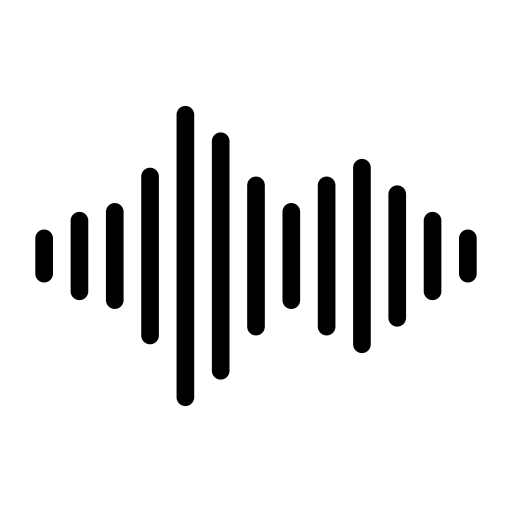 : clean speech
: noise
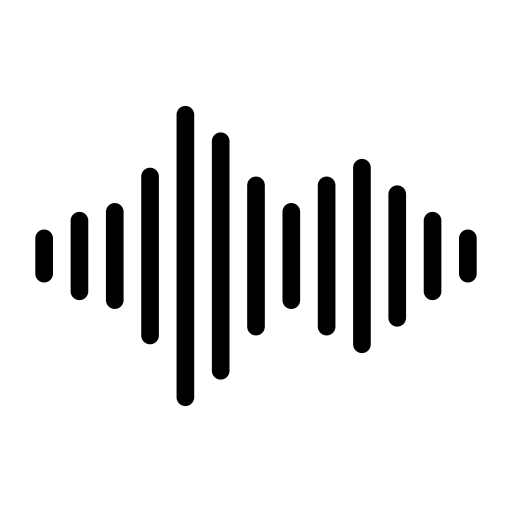 SE-Model
SE-Model
VAE Encoder
Transformer
Transformer
Transformer
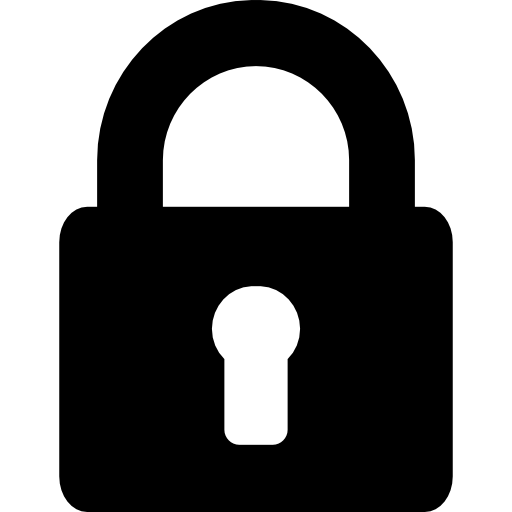 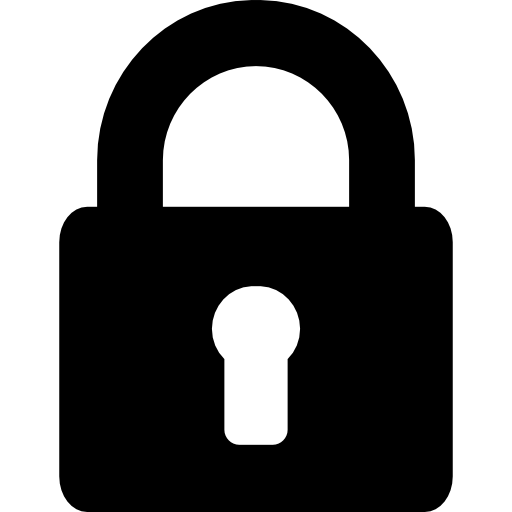 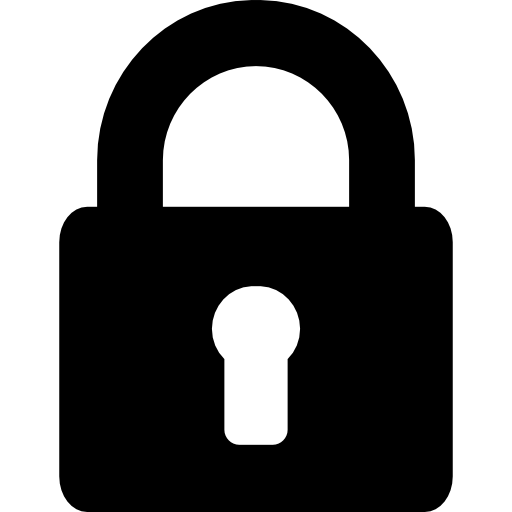 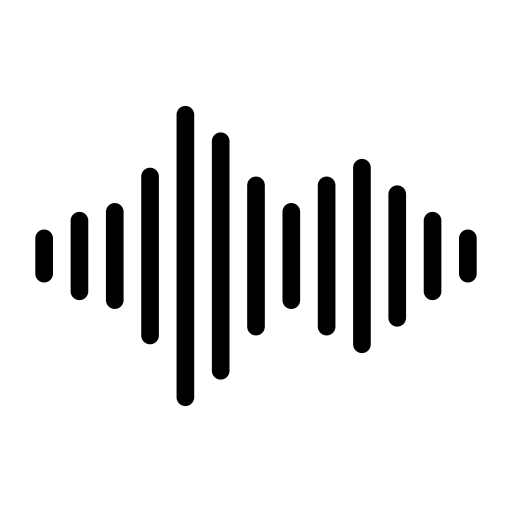 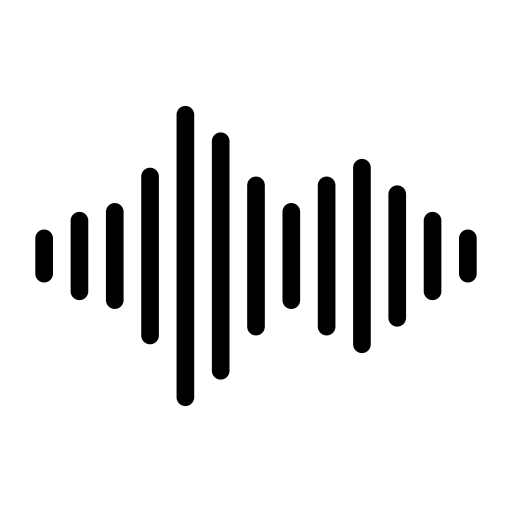 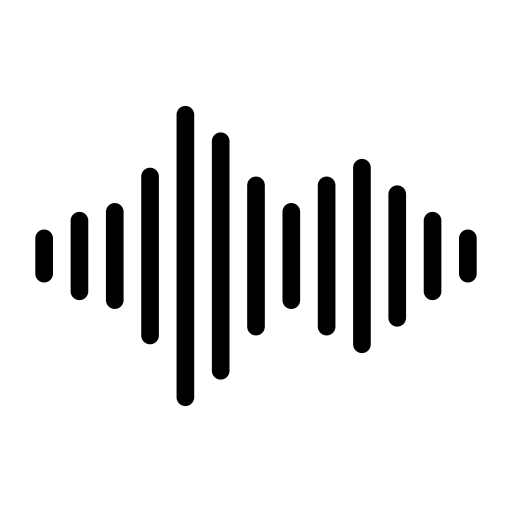 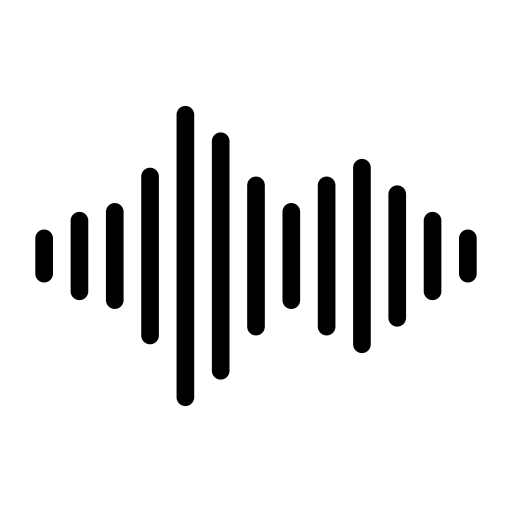 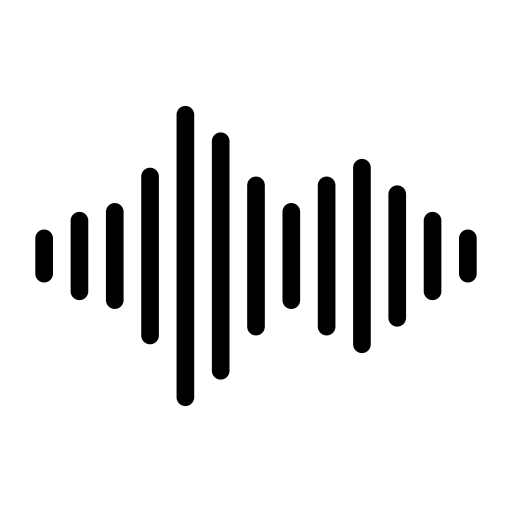 [ Auxliary Loss ]
[ Conditional Variational Autoencoder ]
[Speaker Notes: Speech enhancement 태스크에서는 noise가 심한 경우 noise와 speech 성분을 구별하는 것을 넘어 context 를 이해하는 능력을 갖춰야만 제대로 clean speech estimation을 수행할 수 있습니다.

따라서, 저희는 contextualize 성능이 뛰어나다고 알려진 self-supervised-features를 speech enhancement의 latent variable modeling에 활용하여 모델의 성능을 끌어올리는 방법론을 제안하였습니다.

기존 speech enhancement 연구들은 noisy speech 를 입력으로 받는 태스크의 특성상, self-supervised features도 noisy speech로 부터 뽑아서 사용하는 연구들이 활발하게 이루어졌는데요.

일반적으로 self-supervised model은 noisy speech 입력을 고려하여 학습되지는 않기 때문에 해당 features의 유용성은 sub-optimal할 수밖에 없습니다.

따라서 저희는, clean speech로 부터 뽑은 self-supervised features를 직접 latent variable modeling을 위한 입력으로 활용하는 방법론을 제안하였습니다.]
SSF-CVAE: overall architecture
Based on Squeezeformer-based CVAE architecture, we develop a SE model named SSF-CVAE, which takes noisy linear spectrogram, noisy SSF, and clean SSF.
During training, its posterior encoder extracts latent features from a posterior distribution estimated using clean SSF, and at inference, it extracts latent features from a prior distribution.
Specifically, SSF-CVAE is trained to accurately predict clean melspectrograms while minimizing the Kullback-Leibler (KL) divergence between the posterior and prior distributions.
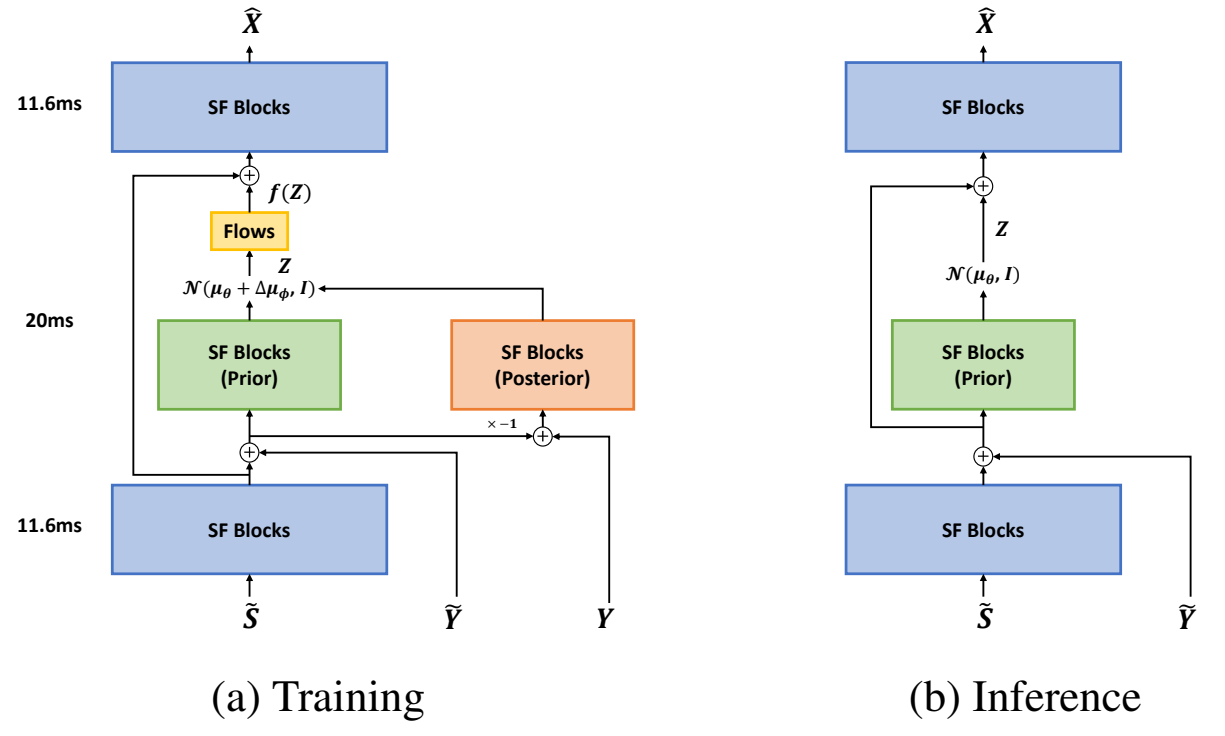 Latent features, which are sampled
from a prior at inference
[ SSF-CVAE ]
[Speaker Notes: 본 연구에서는 Squeezeformer 모델을 baseline backbone으로, clean self-supervised features로 부터 추가적인 latent features를 인코딩하여 모델의 학습 과정을 지도하는 posterior encoder가 추가된 모델울 개발하였습니다.

저희는 이러한 모델 구조를 통해 Speech Enhancement 모델의 성능을 끌어올리는데 성공하였는데요.]
SSF-CVAE: additional techniques
overfit
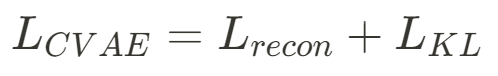 posterior-collapse
Technique
Problem
Methodology
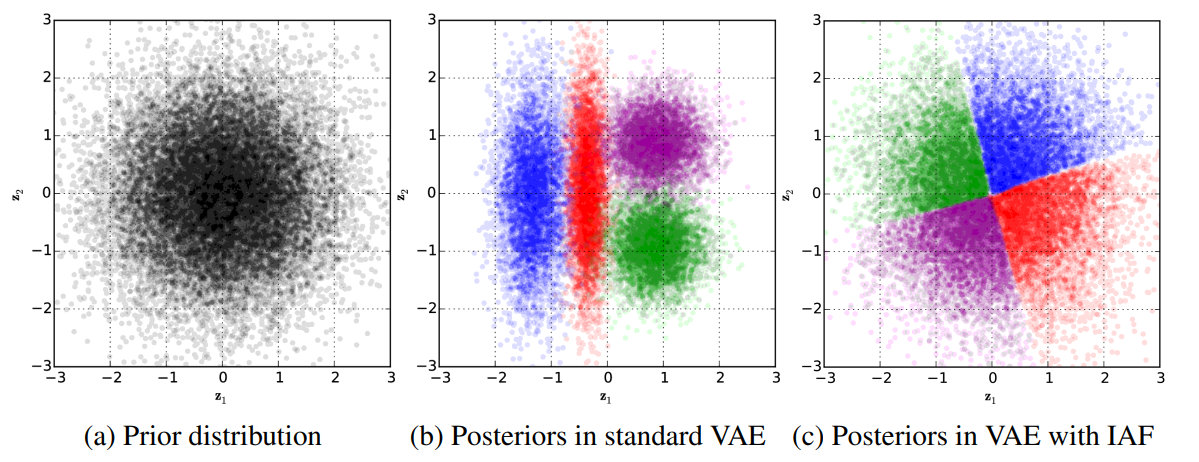 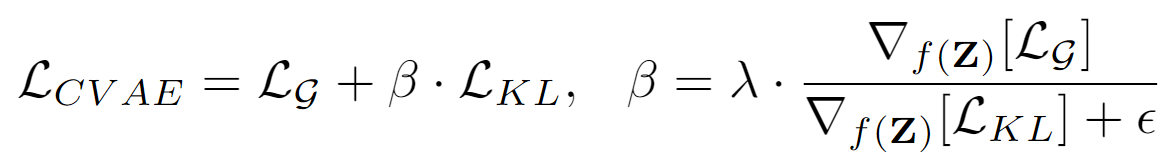 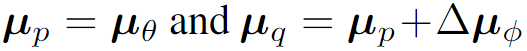 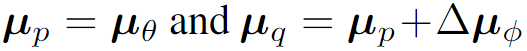 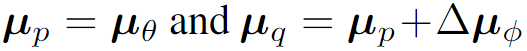 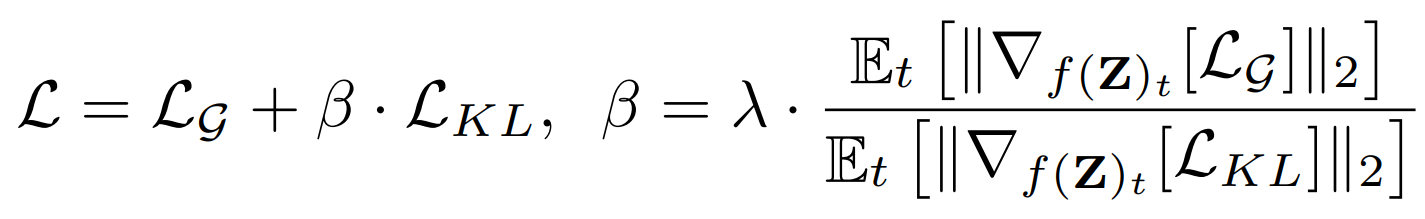 [Speaker Notes: 하지만, Speech enhancement에 CVAE 프레임워크를 그대로 가져다가 적용하는 경우 overfitting이나 posterior collapse 등의 현상이 발생하는 것을 확인하고, 이를 해결하기 위해 Normalizing Flow, Residual parameterization, Gradient-norm. based loss balancing과 같은 다양한 추가 테크닉을 도입하여 모델의 성능을 개선하였습니다.

그리고 여기서 지난 초심에서의 피드백을 반영, 별도의 gamma 변수를 추가하여 혼동을 주는 것을 예방하였으며, 실수로 누락됐던 L2-norm 표기를 추가하였습니다.]
SSF-CVAE: Normalizing Flow
Normalizing flow based KL-divergence minimization considerably increases the flexibility in posterior approximation.
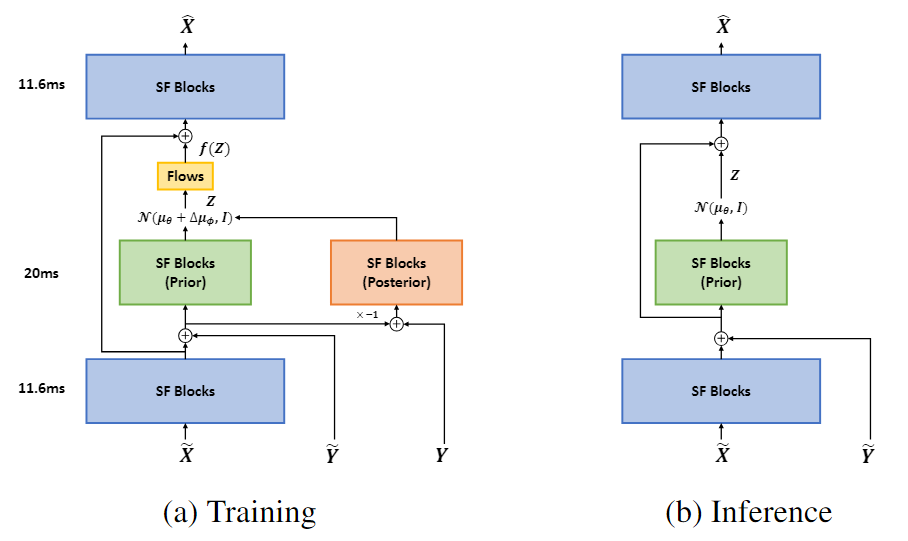 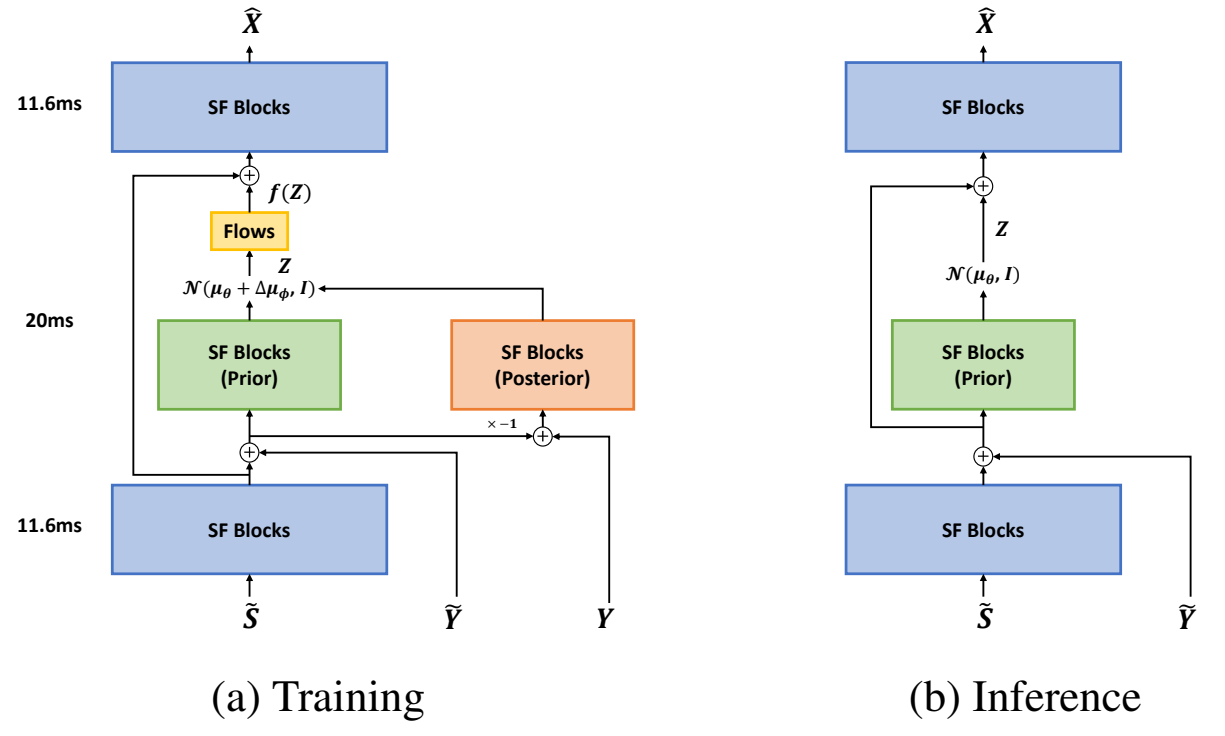 [Speaker Notes: 첫번째 테크닉은, normalizing flow를 활용하여 KL-divergence를 최소화하는 방법입니다.

앞서 VarianceFlow에서 살펴본 것과 같은 방법론으로, 이는 Kl-divergence를 줄이는 과정에서 모델의 flexibility를 크게 향상시킬 수 있는 테크닉입니다.]
SSF-CVAE: Normalizing Flow
Normalizing flow: a single or a sequence of ‘bijective’ transformations that maps a simple probability distribution to a more complex distribution.
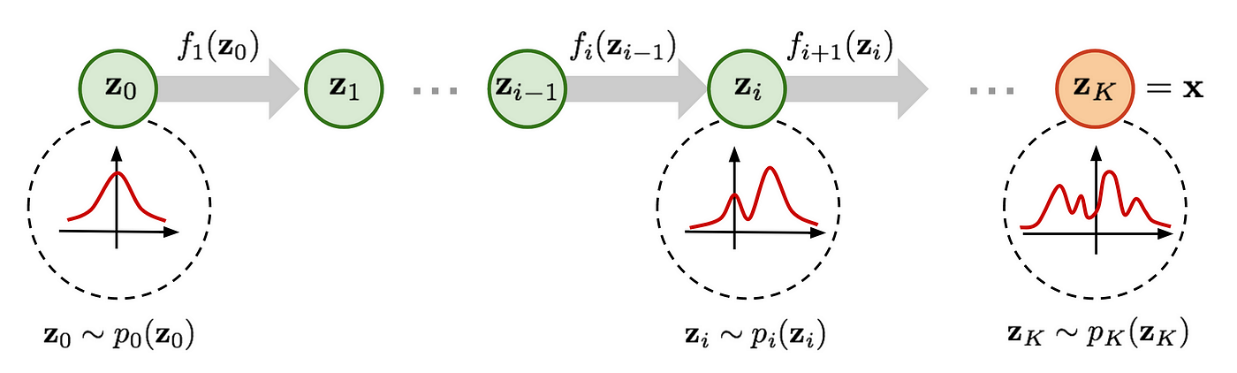 It preserves the information of the original data while significantly enhancing the flexibility in reducing the KL divergence.
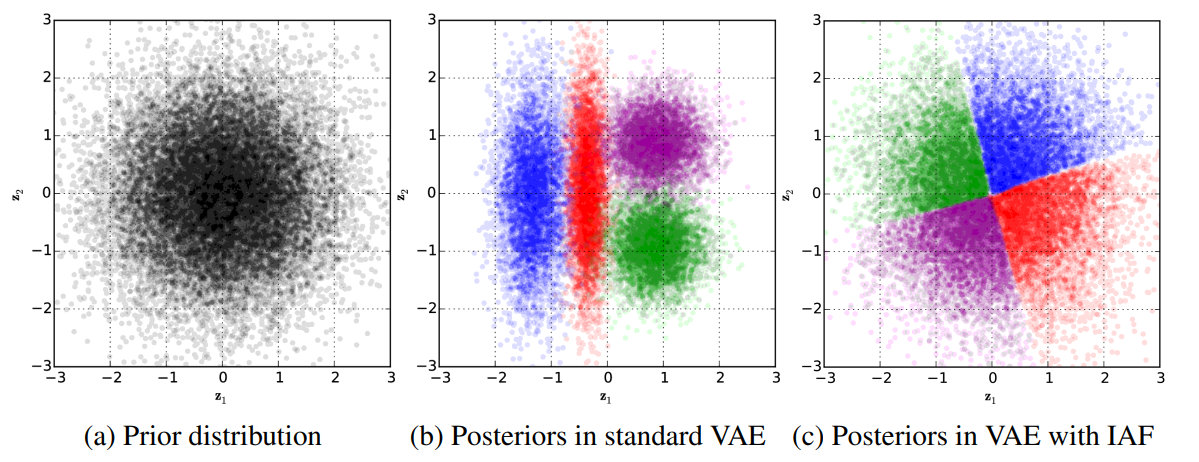 [Speaker Notes: 여기서 normalizing flow란, 분포 간의 transformation을 수행하는 일련의 일대일 함수들이라고 생각하시면 되는데요.

normalizing flow를 도입하는 것의 장점으로는,

첫째 bijective property 덕분에 모델에 variance 정보를 넣어줄 때 데이터의 정보를 최대한 보존하는 것이 가능하며,

둘째, 그림에서 보이시는 것과 같이 simple prior를 사용하더라도, posterior 분포를 prior에 matching시키는 과정에서 modeling flexibility를 크게 향상시킬 수 있습니다.]
SSF-CVAE: Residual Parameterization
Residual parameterization makes the posterior encoder encode only the residual information from prior, preventing overfitting in KL-divergence.
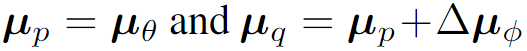 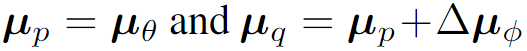 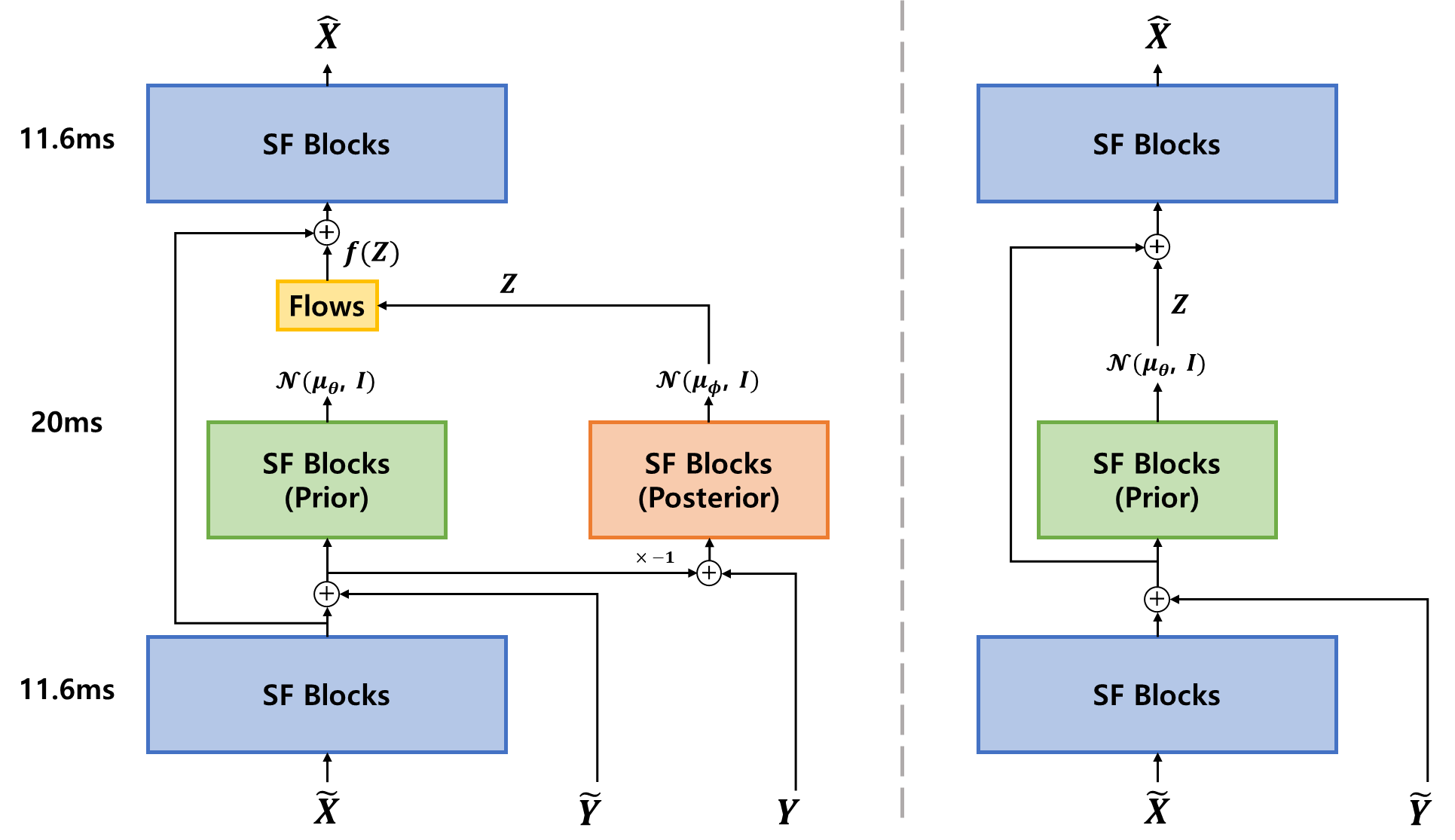 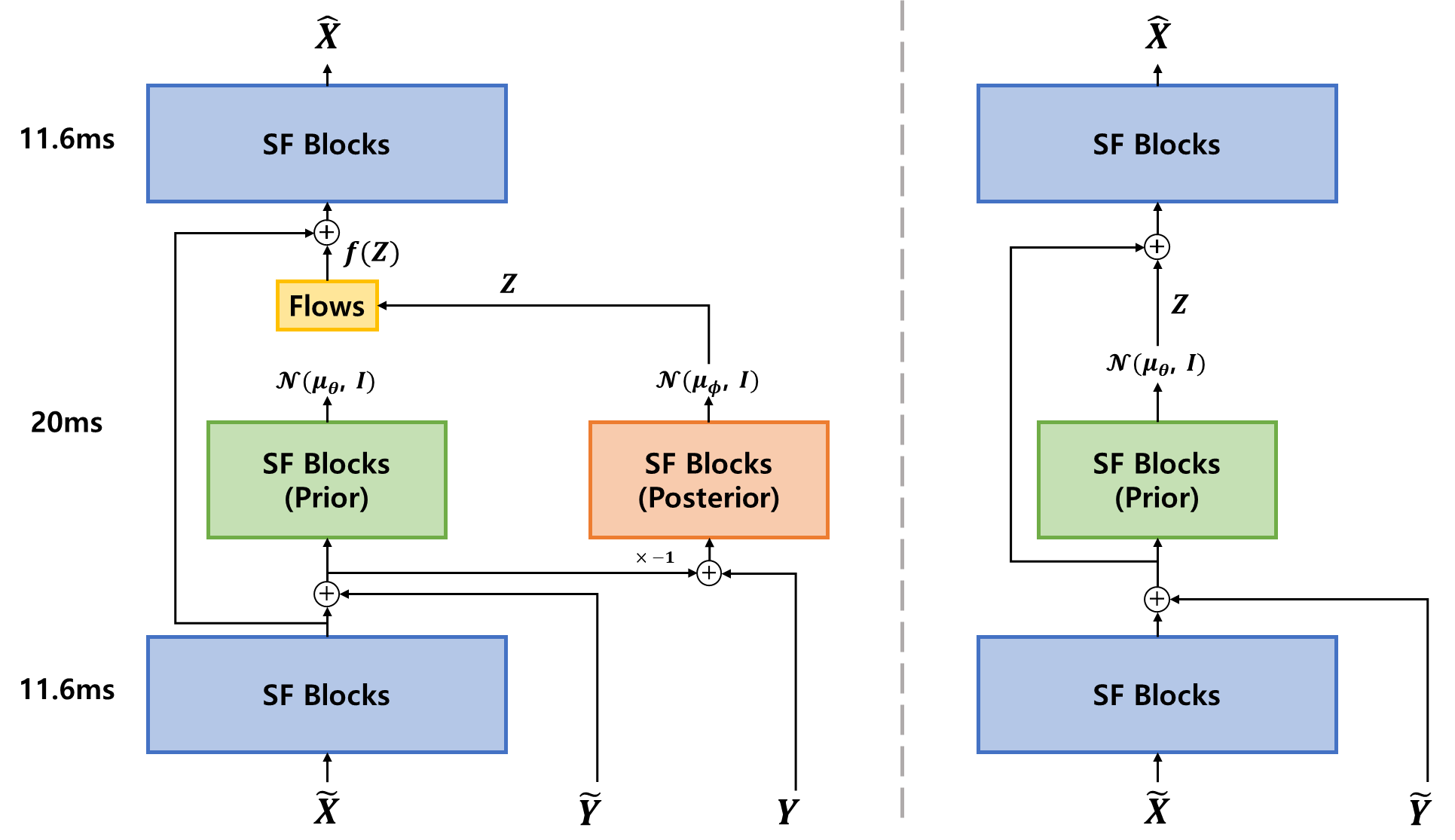 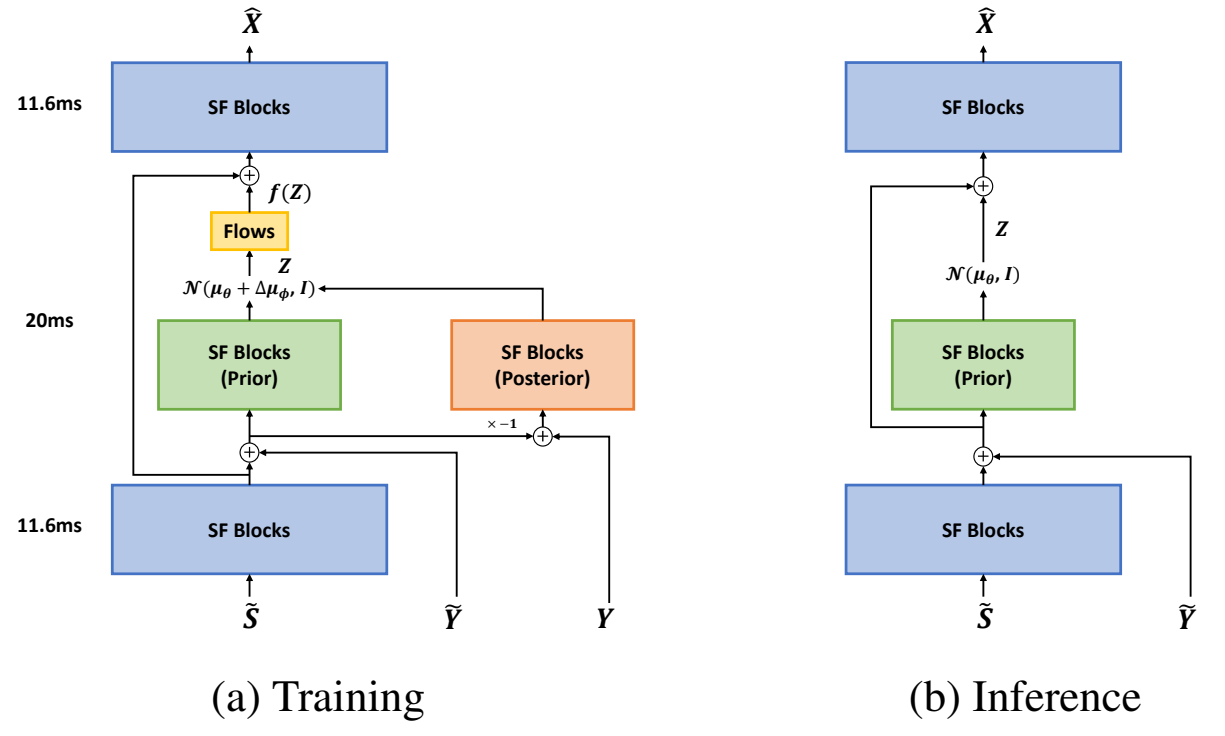 [Speaker Notes: 두번째 테크닉은 residual parameterization입니다.

본 방법론은 KL-divergence loss가 overfitted 되는 문제를 해결하기 위해 고안된 방법론입니다.

기존 방법대로 prior와 posterior 분포를 다음과 같이 독립적으로 모델링하는 경우, prior encoder는 reconstruction loss로 부터 직접적인 gradient를 받지 않게 되는데요.

이러한 방식으로 prior와 posterior 모델링을 residual parameterization을 통해서 진행하게 되면, reconstruction loss로 부터 흘러온 gradient가 prior encoder로도 흐르게 하여 kl-loss가 먼저 overfitted 되어 버리는 문제를 예방할 수 있습니다.]
SSF-CVAE: Residual Parameterization
Residual parameterization makes the posterior encoder encode only the residual information from prior, preventing overfitting in KL-divergence.
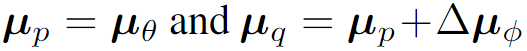 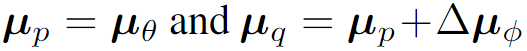 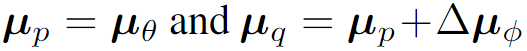 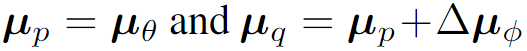 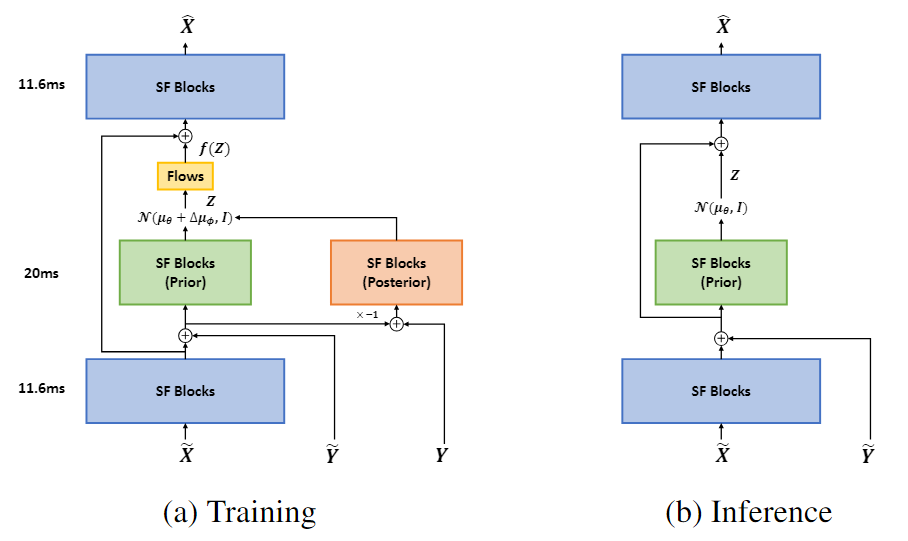 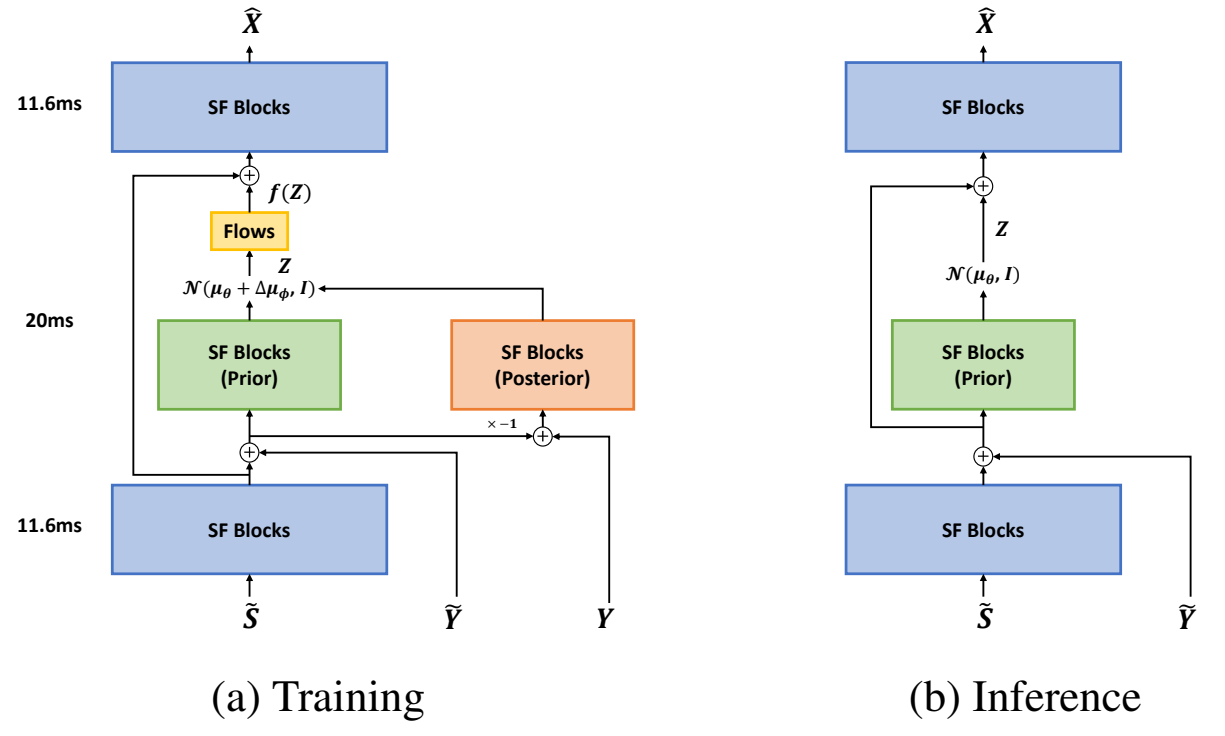 [Speaker Notes: 두번째 테크닉은 residual parameterization입니다.

본 방법론은 KL-divergence loss가 overfitted 되는 문제를 해결하기 위해 고안된 방법론입니다.

기존 방법대로 prior와 posterior 분포를 다음과 같이 독립적으로 모델링하는 경우, prior encoder는 reconstruction loss로 부터 흐르는 gradient를 받지 않게 되는데요.

이러한 방식으로 prior와 posterior 모델링을 residual parameterization을 통해서 진행하게 되면, reconstruction loss로 부터 흘러온 gradient가 prior encoder로도 흐르게 하여 kl-loss가 먼저 overfitted 되어 버리는 문제를 예방할 수 있습니다.]
SSF-CVAE: Gradient-norm based loss balancing
Gradient norm-based loss balancing prevents the posterior-collapse problem, which is notorious when utilizing variational inference in SE.
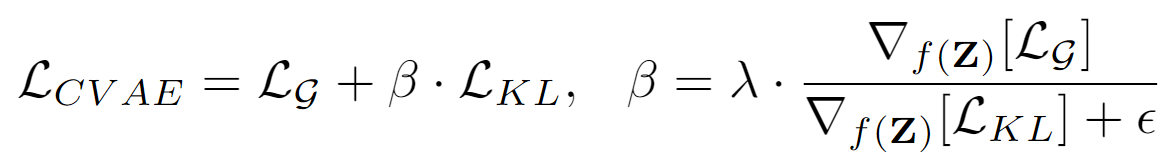 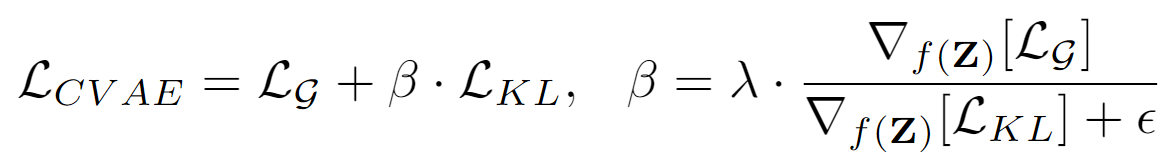 0.0
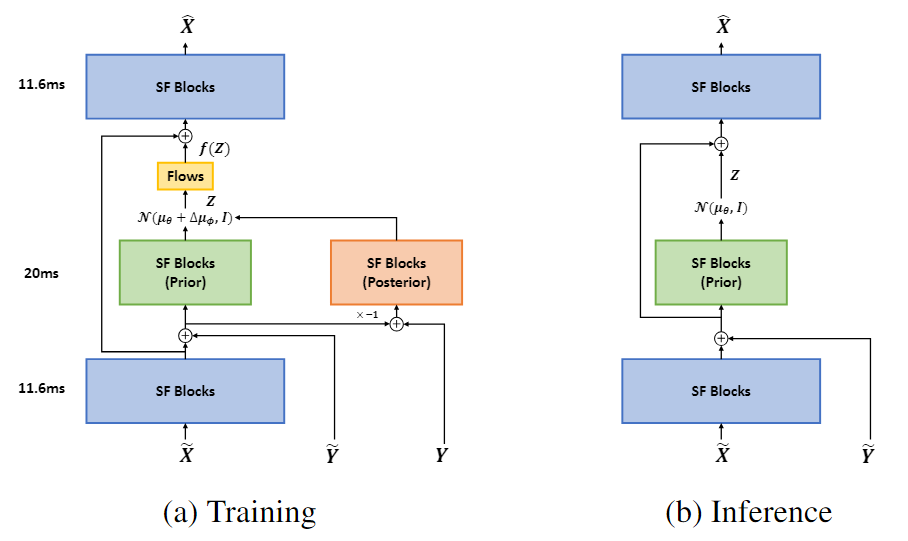 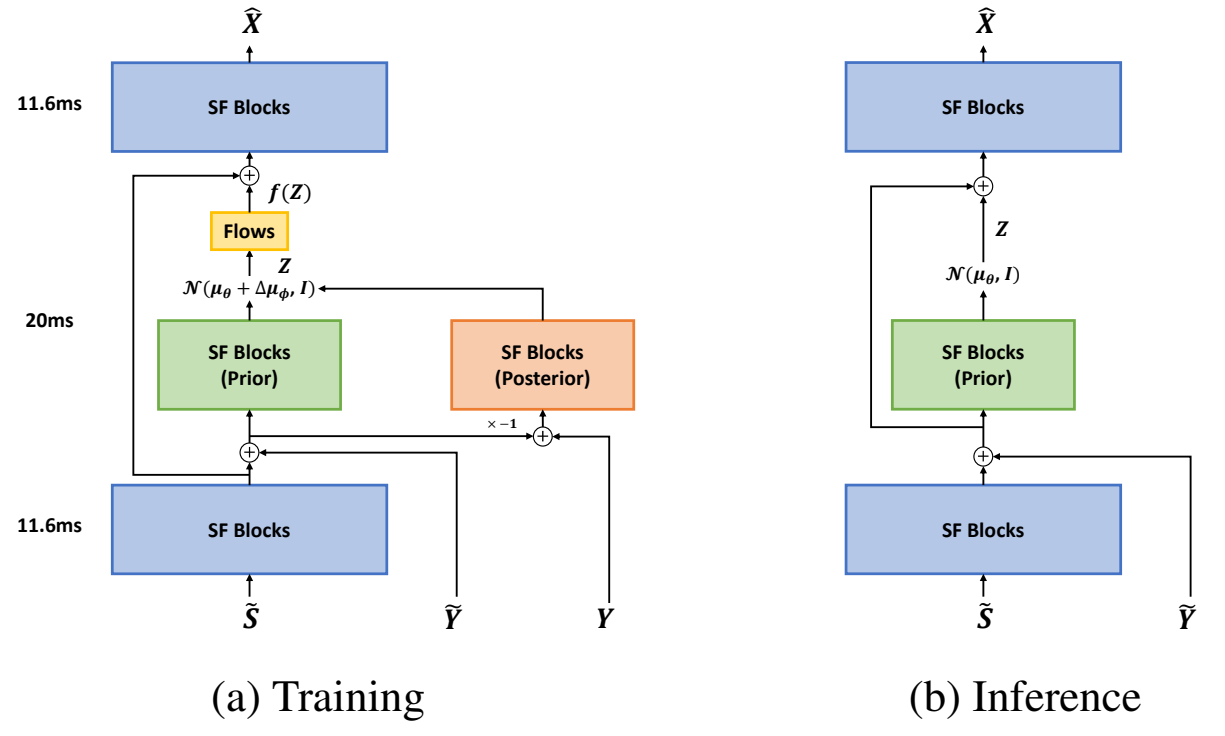 [Speaker Notes: 세번째 테크닉은 gradient norm-based loss balancing 테크닉입니다.

VAE에서는 posterior collapse 라는 악명높은 현상이 있는데요, 이는 학습 초반에 KL-divergence loss만 먼저 빠르게 0으로 수렴해버리고 posterior encoder가 더이상 유의미한 정보를 인코딩하지 않게 되는 현상을 의미합니다.

이 현상은 autoregressive language model처럼 strong한 conditional information이 주어지는 경우에 주로 발생한다고 알려져 있는데요.
저희는 Speech Enhancement에서도 같은 현상이 쉽게 발생하는 것을 발견하였습니다.]
SSF-CVAE: Gradient-norm based loss balancing
Gradient norm-based loss balancing prevents the posterior-collapse problem, which is notorious when utilizing variational inference in SE.
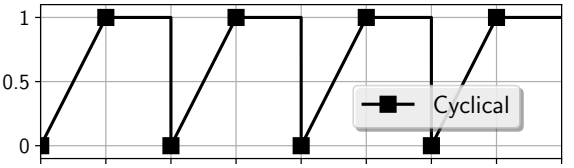 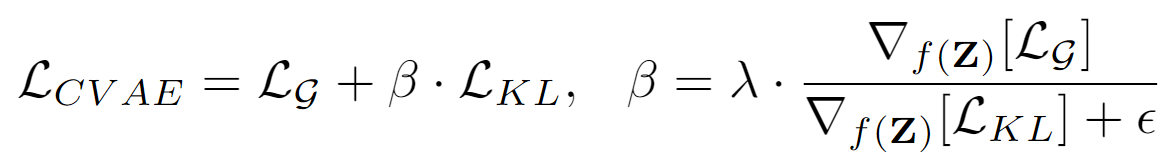 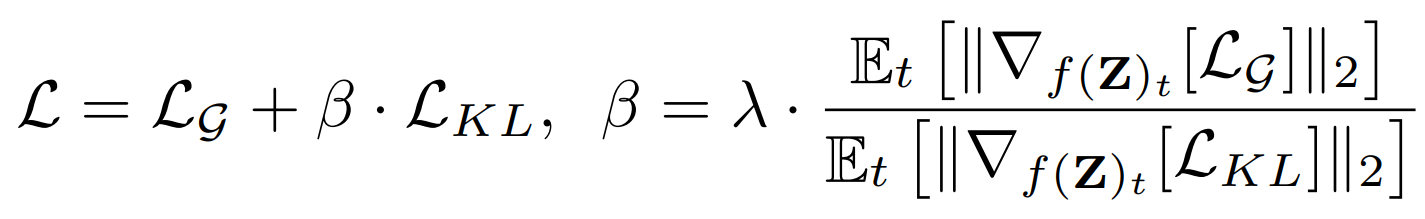 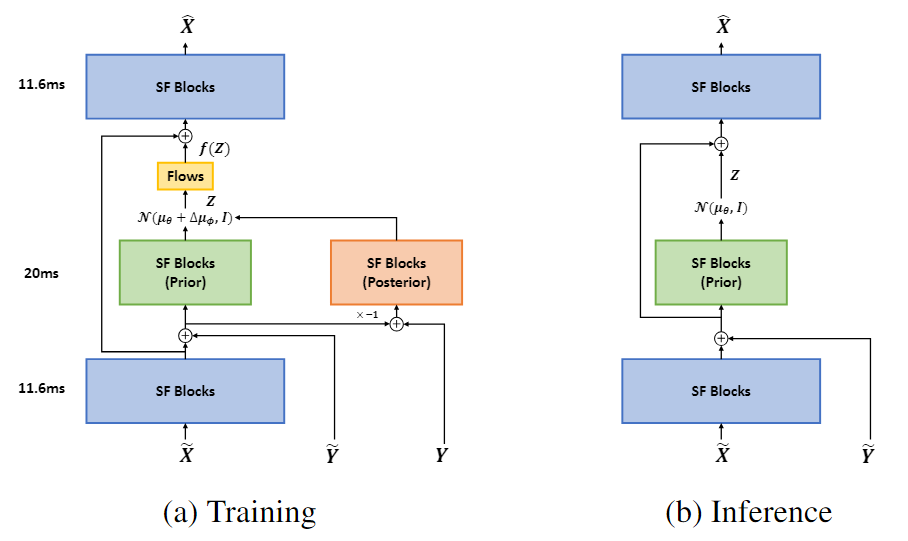 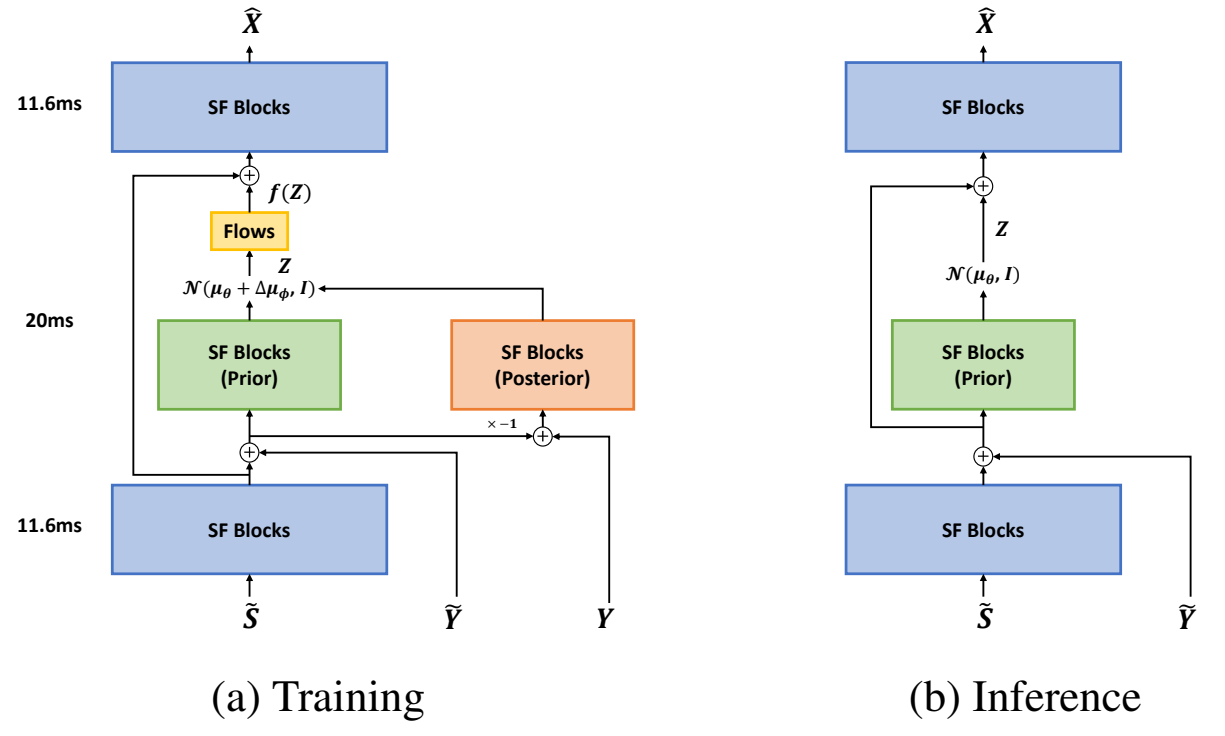 [Speaker Notes: 기존 연구들에서는 이를 막기 위해, kl-divergence loss의 coefficient를 0에서 1 사이를 오가며 해당 loss의 과적합을 주기적으로 약화시키는 cyclical annealing 기법을 사용하기도 하였는데요.

저희는 해당 방법론의 효과를 더 엄밀하게 이끌어내기 위해, normalizing flow를 거쳐서 나온 f(z)에 대한, reconstruction loss와 KL-divergence loss 각각의 gradient norm을 기반으로 loss를 balancing하는 과정을 결합하는 테크닉을 제안하였습니다.]
Experimental Setup
Dataset: VoiceBank-DEMAND, created using various noise types at various SNRs
Speech preprocessing: 1024 window, 256 hop, hann-window
Self-supervised features: 15th Block of wav2vec 2.0
Backbone: 18-blocks Squeezeformer
Normalizing flow: 4-layer spline inverse autoregressive flows
Vocoder: BigVGAN

Batch size: 16
Epochs: 200
Learning rate: 0.002
Optimizer: AdamW optimizer
Metrics:PESQ for perceptual speech qualityCSIG for signal distortionCBAK for background intrusivenessCOVL for overall speech qualitySTOI for speech intelligibilityWVMOS for reference-free speech quality
[Speaker Notes: 그럼 지금부터 실험을 살펴보도록 하겠습니다.
이번에도 experimental setup은 시간관계상 넘어가도록 하겠습니다.]
Performance evaluation
In the performance evaluation, our method demonstrates its effectiveness in six different metrics assessing the performances of SE models.
Otherwise, utilizing clean SSFs as additional target in multi-task setting did not bring performance gain.
The performance gain was higher when the noise level is higher in WVMOS.
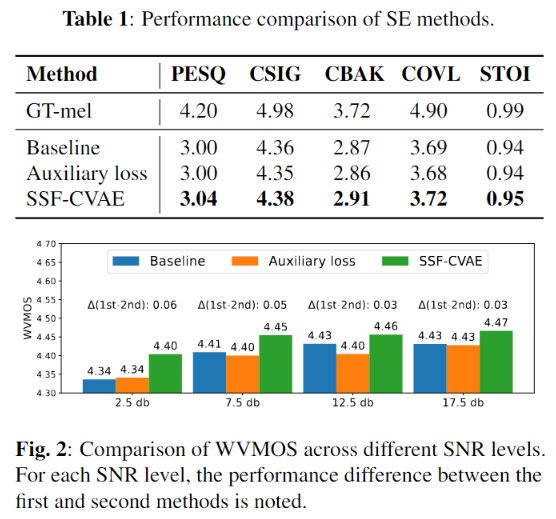 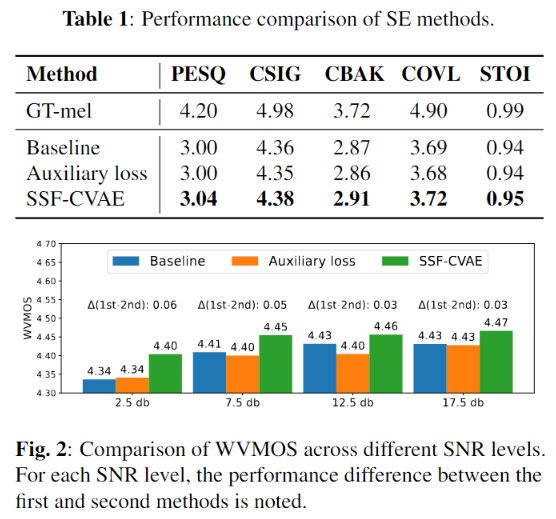 Baseline : Squeezeformer with noisy SSFs input
Aux. loss: multi-task setting that also predicts clean SSFs
[Speaker Notes: 첫번째로 살펴볼 실험은 본 방법론이 실제 성능 향상을 가져오는지를 살펴보는 실험입니다.

Baseline 모델로는 CVAE 구조가 아닌 기본 Squeezeformer 모델과, multi-task setting을 따라 clean self-supervised features를 타겟으로 활용하는 Auxiliary loss 방법론 두가지 모델을 채택하였습니다.

총 6가지 Speech Enhancement metric을 기준으로 성능을 비교한 결과, 저희 방법론이 실제로 모든 metric에서 성능 향상을 가져오는 것을 확인하였으며,

reference-free metric인 WVMOS의 경우 SNR 별로도 성능을 비교해보았는데, noise level이 심해질수록 성능 개선 폭이 커지는 것을 확인할 수 있었습니다.]
Validating the Use SSF Input
When we use target melspectrograms for variational inference as the standard VAE, we observed higher KL divergence with significantly lower reconstruction loss.
Consequently, the overall SE performance decreases and we hypothesize that this issue occurs because the model excessively depends on the input melspectrograms for reconstruction, rather than effectively using the SSFs.
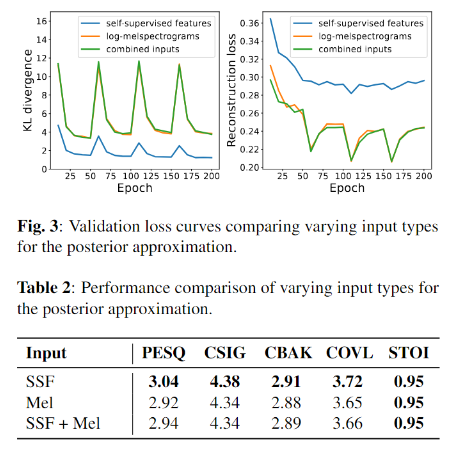 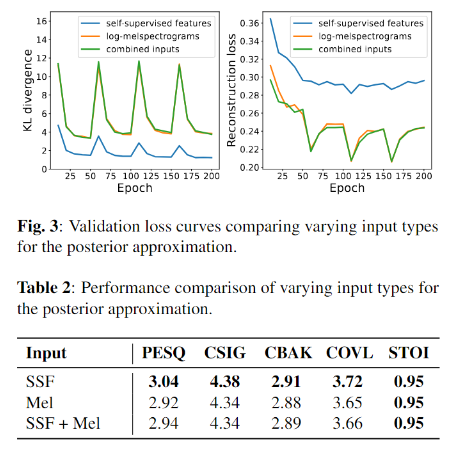 Mel : feeding melspectrograms to the posterior encoder
[Speaker Notes: 두번째 실험은, target melspectrogram을 CVAE의 입력으로 함께 활용하는 경우를 살펴보았습니다.

이는 가장 기본적은 Conditional Variational Autoencoder의 구조를 사용하는 경우와의 학습 양상을 비교해보기 위한 실험이었는데요.

이 경우, SSF 입력 유무와 무관하게 모델이 melspectrogram 입력 정보를 바탕으로 reconstructio을 빠르게 학습하는 경향성을 발견하였고,

loss curves에서도 기존 방법 대비 reconstruction loss가 훨씬 빠르게 감소하는 것을 확인하였습니다.

하지만 KL-loss는 반대로 느리게 감소하였고 결과적으로 최종 성능은 오히려 안좋아지는 것을 확인하였습니다.]
Ablation Study for Additional Techniques
Through ablation studies, we validate the effectiveness of the techniques we used.
Without normalizing flows and gradient-norm-based loss balancing, posterior collapsing occurred, as evidenced by the KL-divergence approaching zero.
Without residual parameterization, KL-divergence became overfitted in the later stages of training.
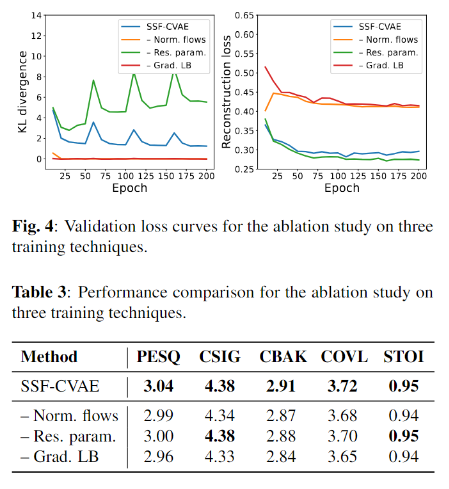 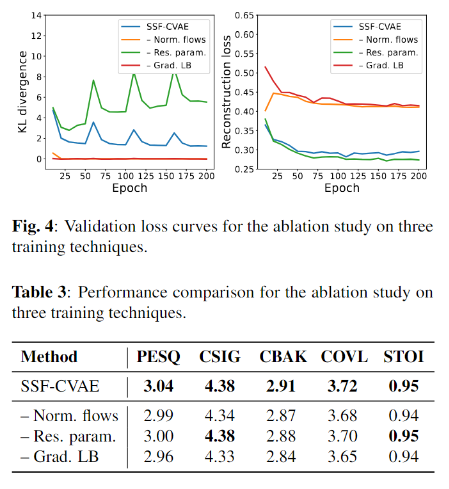 [Speaker Notes: 두번째 실험은 ablation study 실험으로, 앞서 설명 드린 세가지 테크닉을 하나씩 제외해보면서 성능을 확인하였습니다.

normalizing flow 혹은 gradient-norm based loss balancing 테크닉을 제외하는 경우 성능이 떨어지고 posterior collapse가 발생하는 것을 확인하였는데요. 이러한 현상은 KL-loss가 학습 초반부터 빠르게 0으로 수렴하는 것을 통해 알 수 있습니다.

또한, residual parameterization을 제외하는 경우 kl-loss가 학습 후반에 먼저 overfitted 되는 것을 확인할 수 있습니다.]
Audio Samples
Baseline
Auxliary Loss
SSF-CVAE (ours)
Transcript: But it may take some time to confirm the findings.
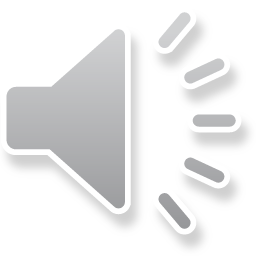 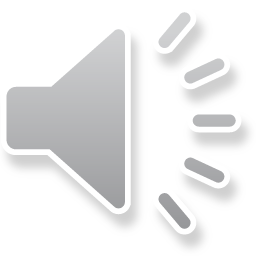 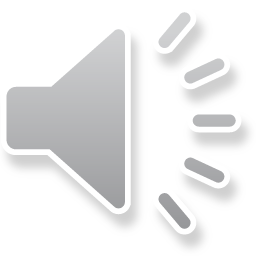 Clean
Transcript: It is likely the rest of the market will follow suit.
Noisy
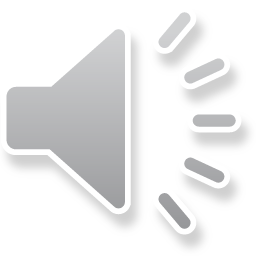 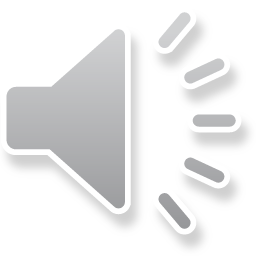 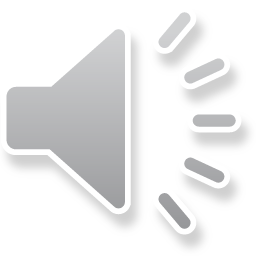 Denoised
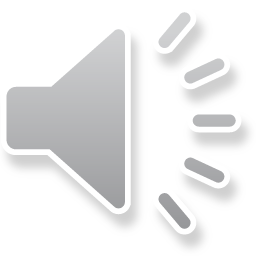 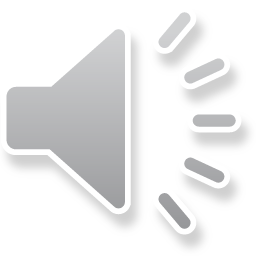 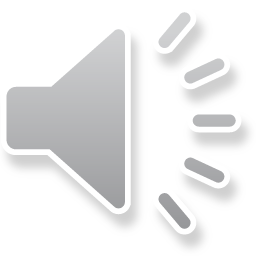 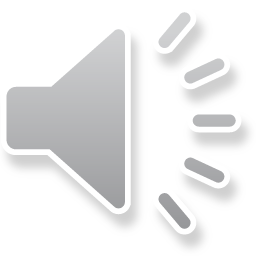 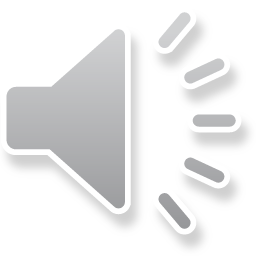 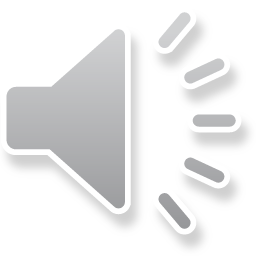 Clean
Noisy
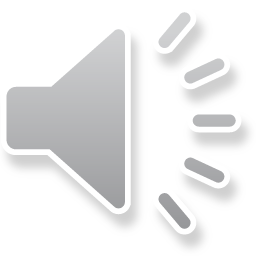 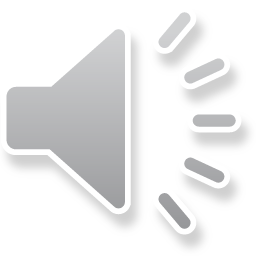 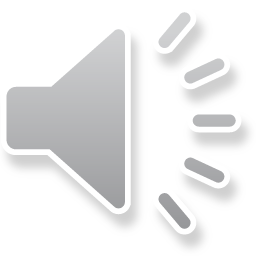 Denoised
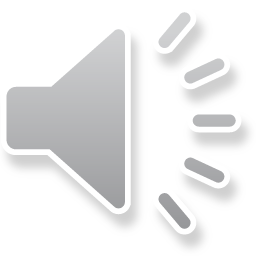 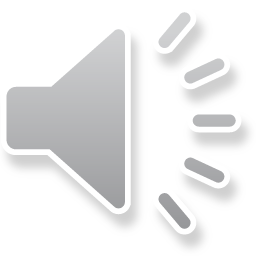 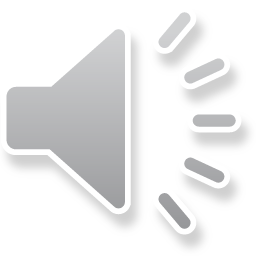 [Speaker Notes: 또한, 본 연구의 경우 지난 초심에서의 피드백을 반영하여 음성 샘플들을 추가하였는데요.

한번 들어보고 넘어가도록 하겠습니다.

들어보았으나 안타깝게도 speech Enhancement의 경우 동일한 target speech를 생성하고, 저희가 인식할 수 있는 퀄리티의 차이 또한 TTS에 비하면 적은 편이라서,

이곳의 음향 시설에서는 성능 차이를 느끼기 어려우셨을 것이라고 생각됩니다.]
Summary
In this work, we introduced a novel Speech Enhancement model called SSF-CVAE.

By utilizing clean self-supervised features as additional inputs for latent variable modeling within the CVAE framework, we could improve the performance of the SE model.

Furthermore, we presented several techniques associated with CVAE training, which are critical to fully leverage the advantages of utilizing SSFs in variational inference.s
[Speaker Notes: 결론입니다.

본 연구에서는 self-supervised features를 활용하여 Speech Enhancement 모델의 성능을 개선하는 방법론을 제안하였습니다.

그리고, 이와 함께 Speech Enhancement에서 CVAE를 활용할 때 posterior collapse 등의 이슈를 예방하기 위한 테크닉을 함께 제안하였습니다.

이러한 방법들을 바탕으로, 저희는 실제 Speech Enhancement 모델의 성능을 개선시킬 수 있었습니다.]